Martin H. Andresen
@mandresen
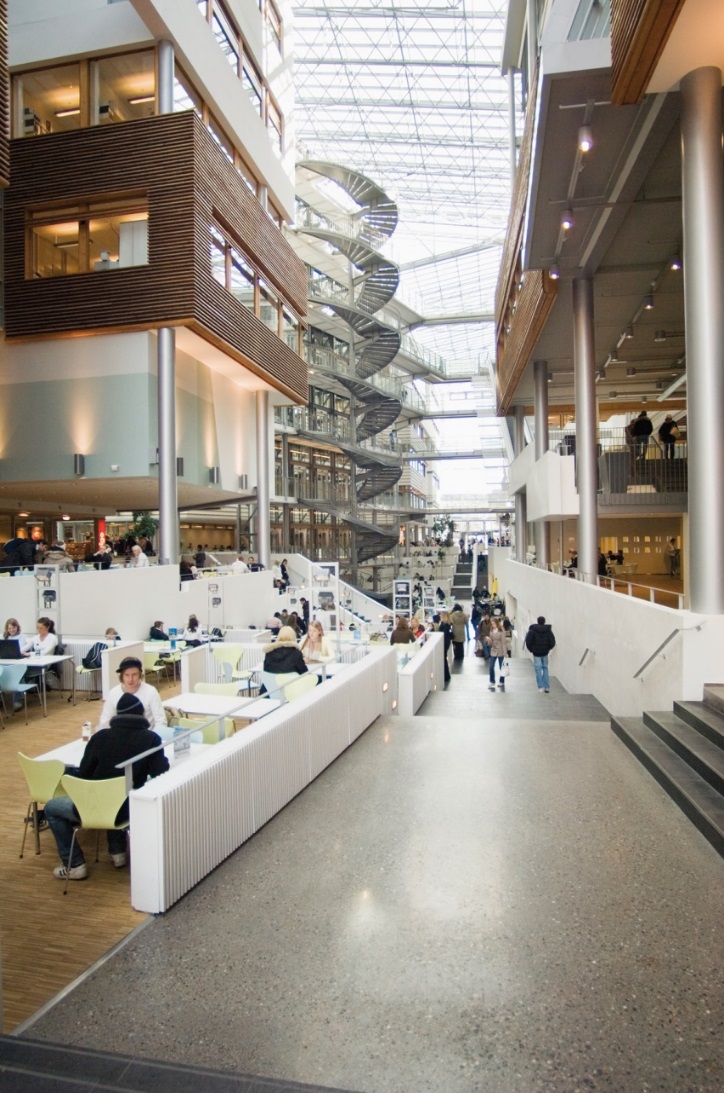 About BI
internationally recognized not-for-profit private institution
20.000 students
over 1200 international students.
eight separate departments
with 26 research centers 
dedicated to business administration, marketing, ﬁnance and general management. 
830 employees
417 academic staff
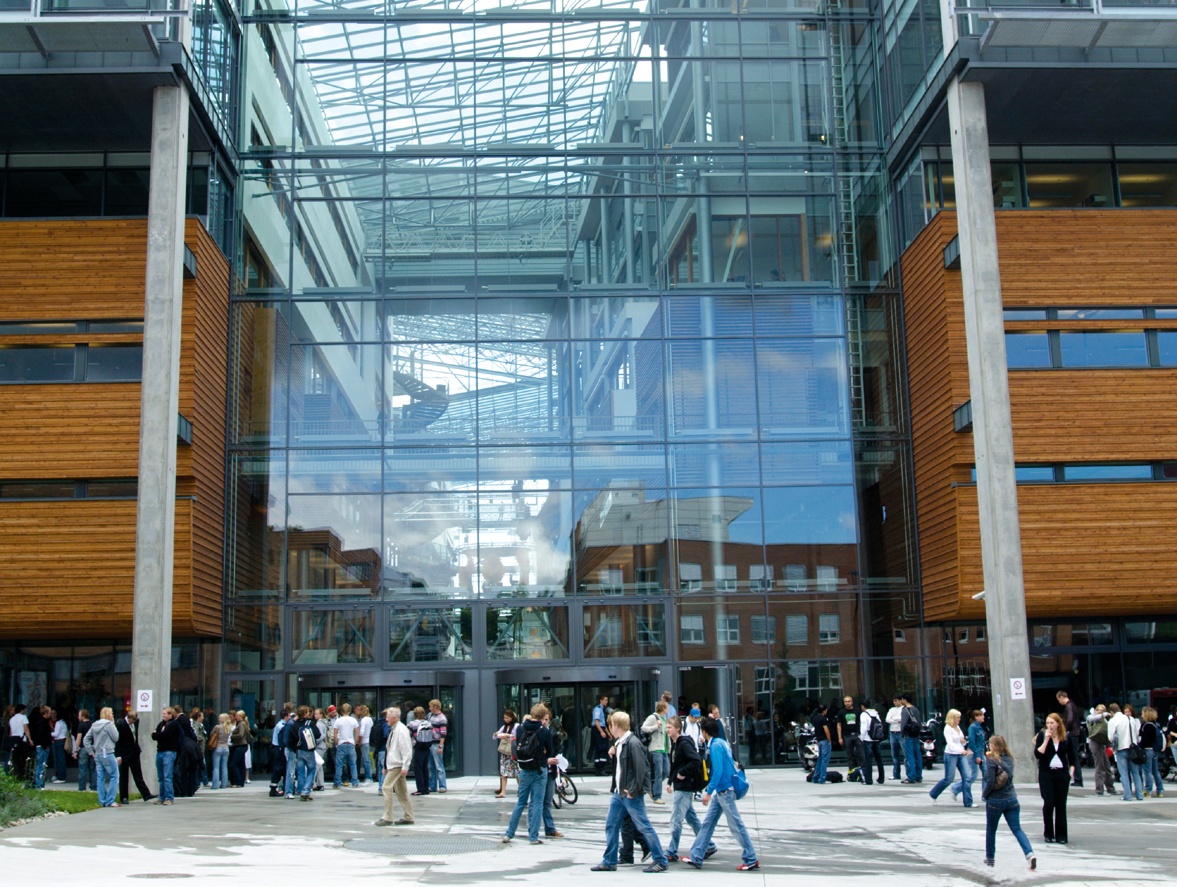 The Learning Intensive Society
Micro Learning Concepts
Smartphone
emergence
Project
demo
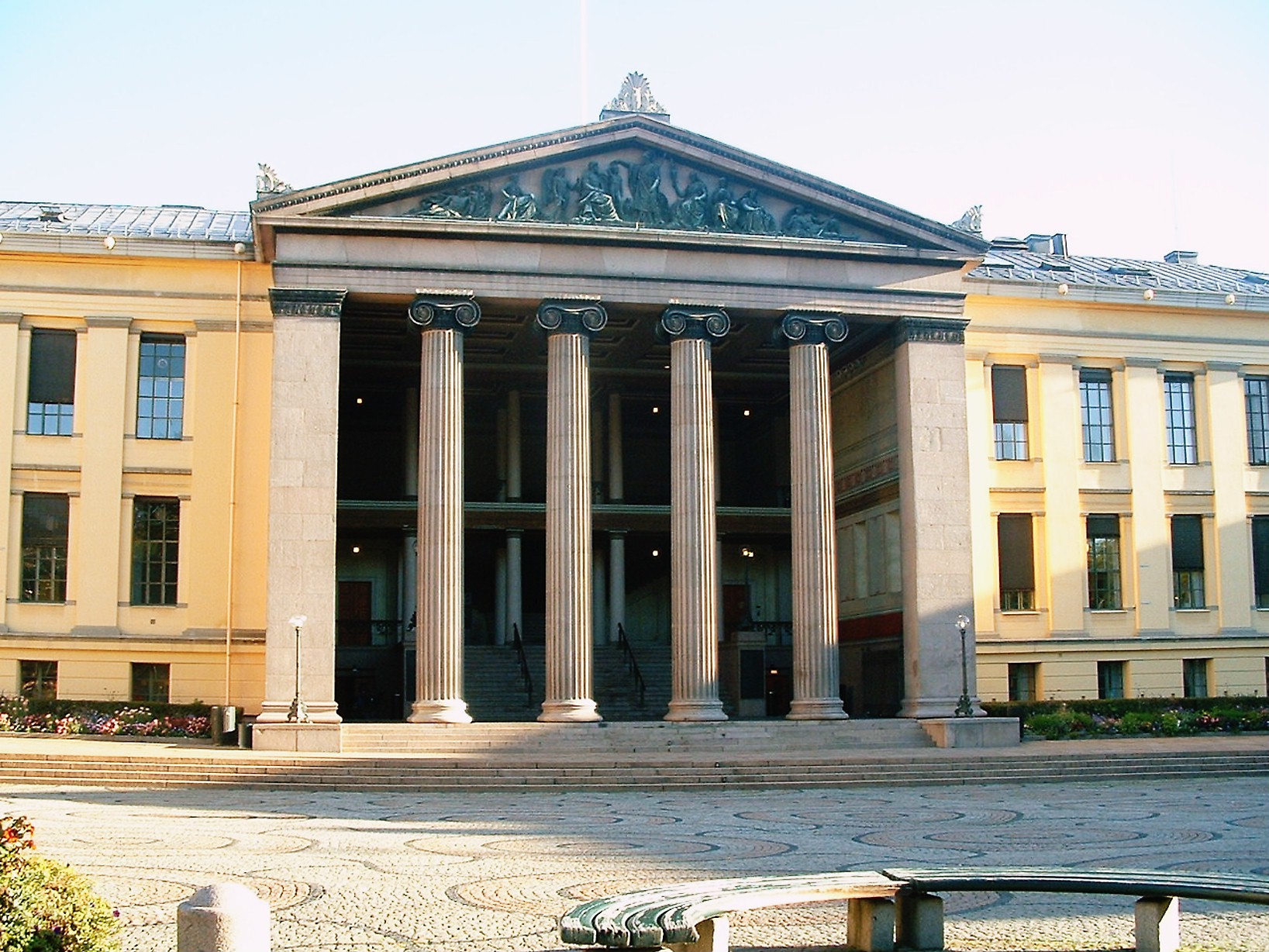 Meso
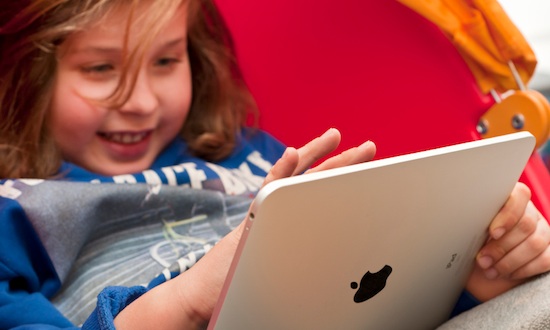 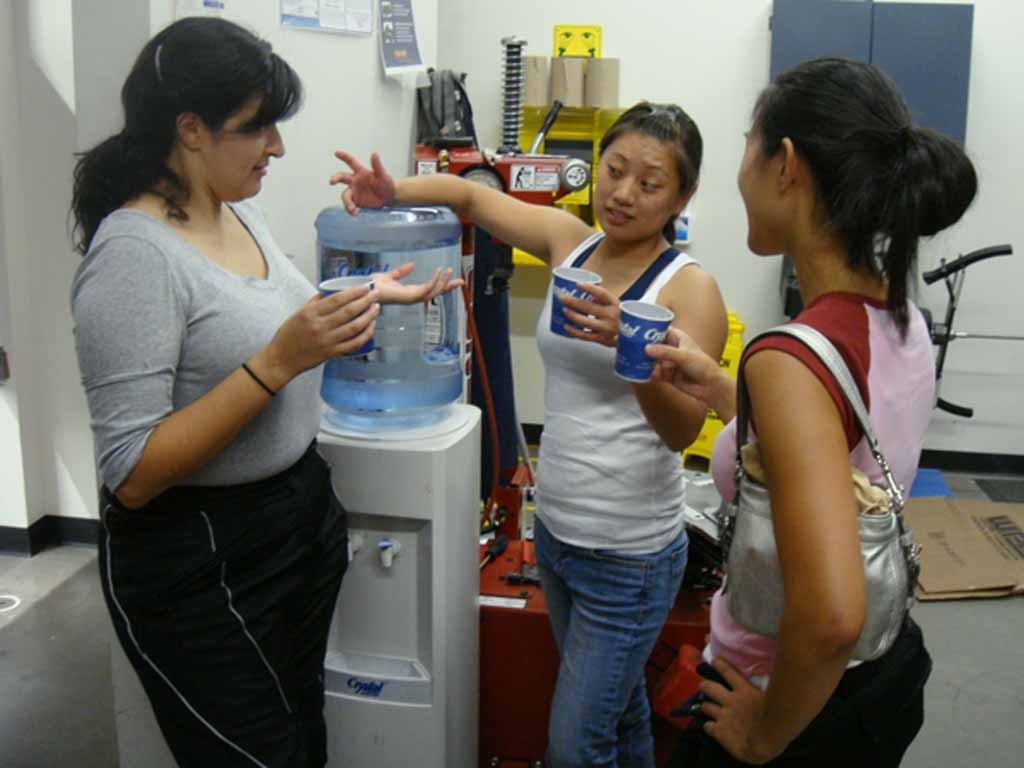 Macro
Micro
How can we use
 



in a learning context?
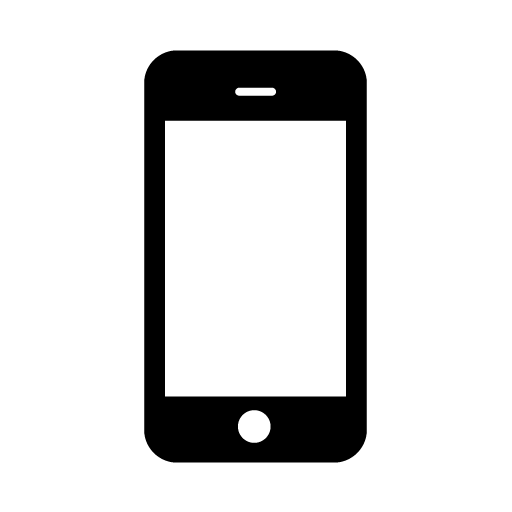 Micro Learning
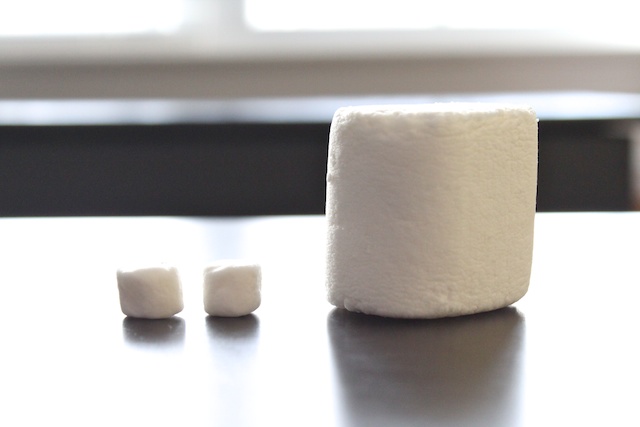 Learning is broken down into fragments:
Extremely short and focused
Minutes & seconds
Keywords & headlines
Distributed environments
Think Twitter
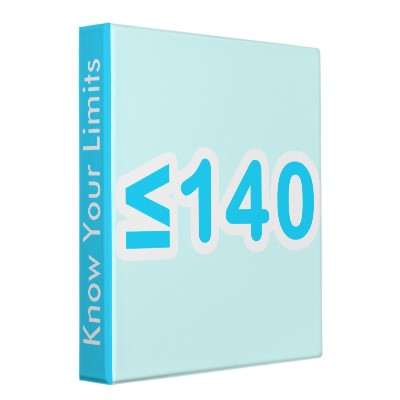 Amount of information is restricted

Forces authors to focus content

More predictable and easy to digest for the receiver
Micro Learning vs. Traditional Learning
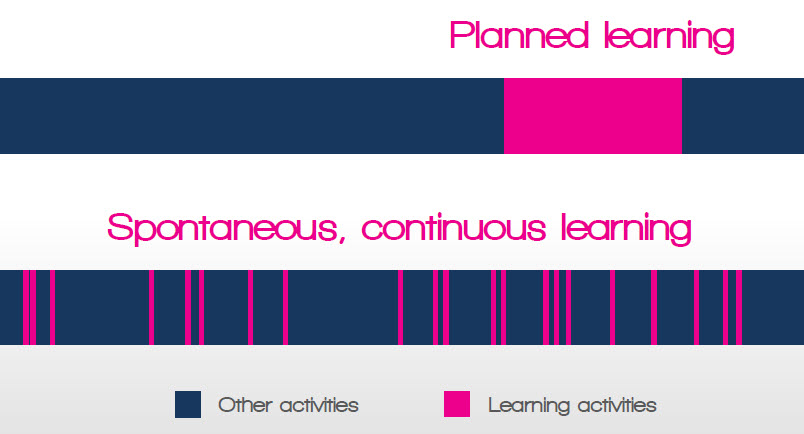 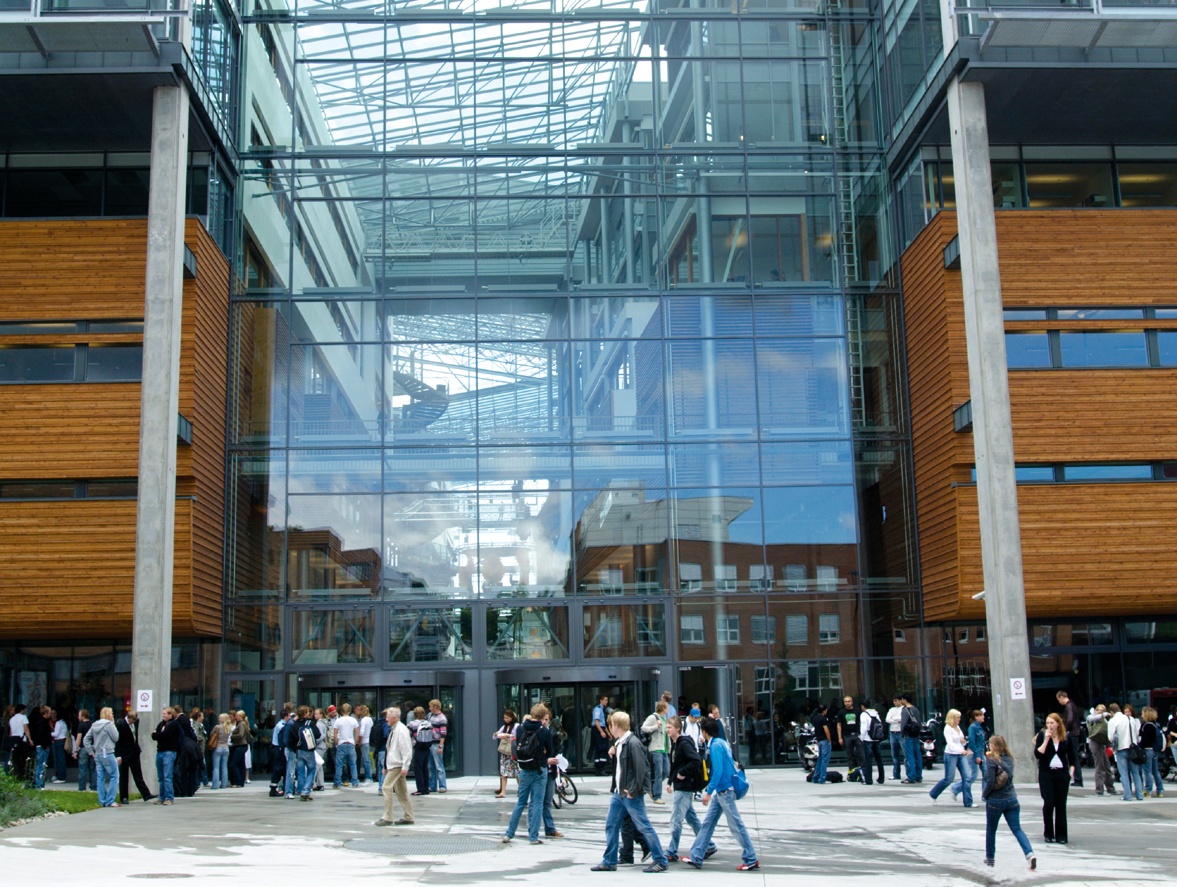 The Learning Intensive Society
Micro Learning Concepts
Smartphone
emergence
Project
demo
The mYouTime-project
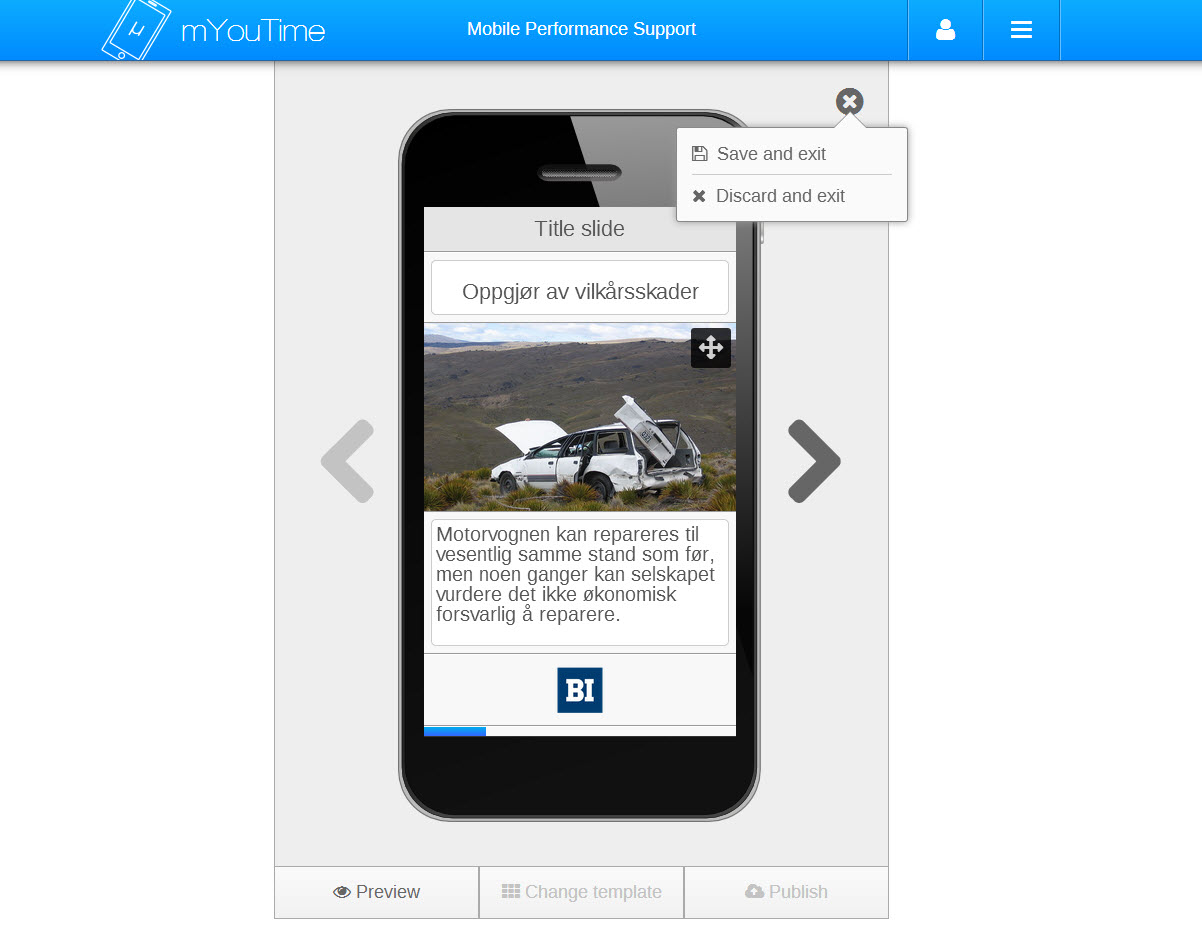 Banking and Insurance studies
Target group: executive students
Blended learning-approach